Verbos pronomiales reflexivos y reciprocos
Reflexives - when an action reflects back on the subject.-Equivalent to myself, yourself, himself, etc.
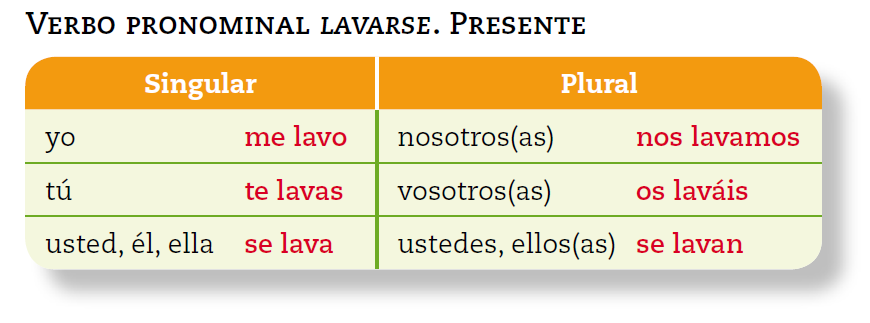 Pronominal verbs express reciprocal actions
Each other, one another, etc.
This is always in the plural form and are conjugated like reflexive verbs.
Abrazar
To hug
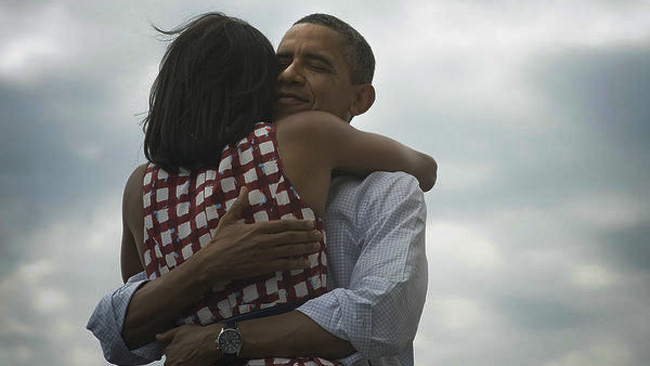 Abrazarse
To hug each other.
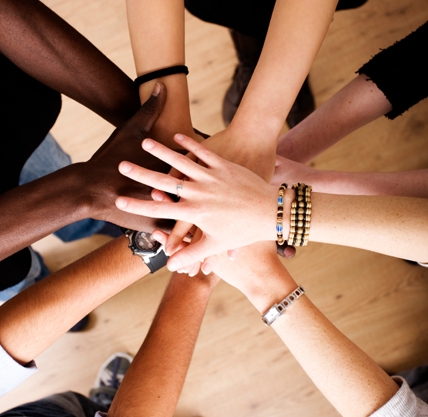 Apoyarse
To support eachother
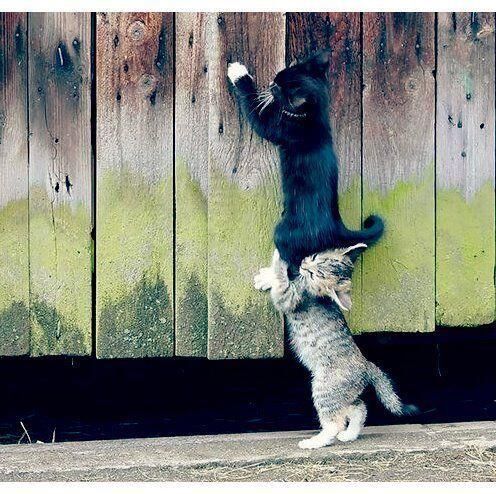 Ayudarse
To help each other
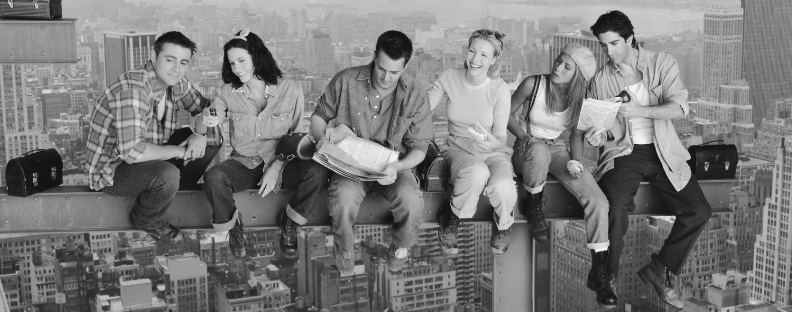 conocerse
To know each other
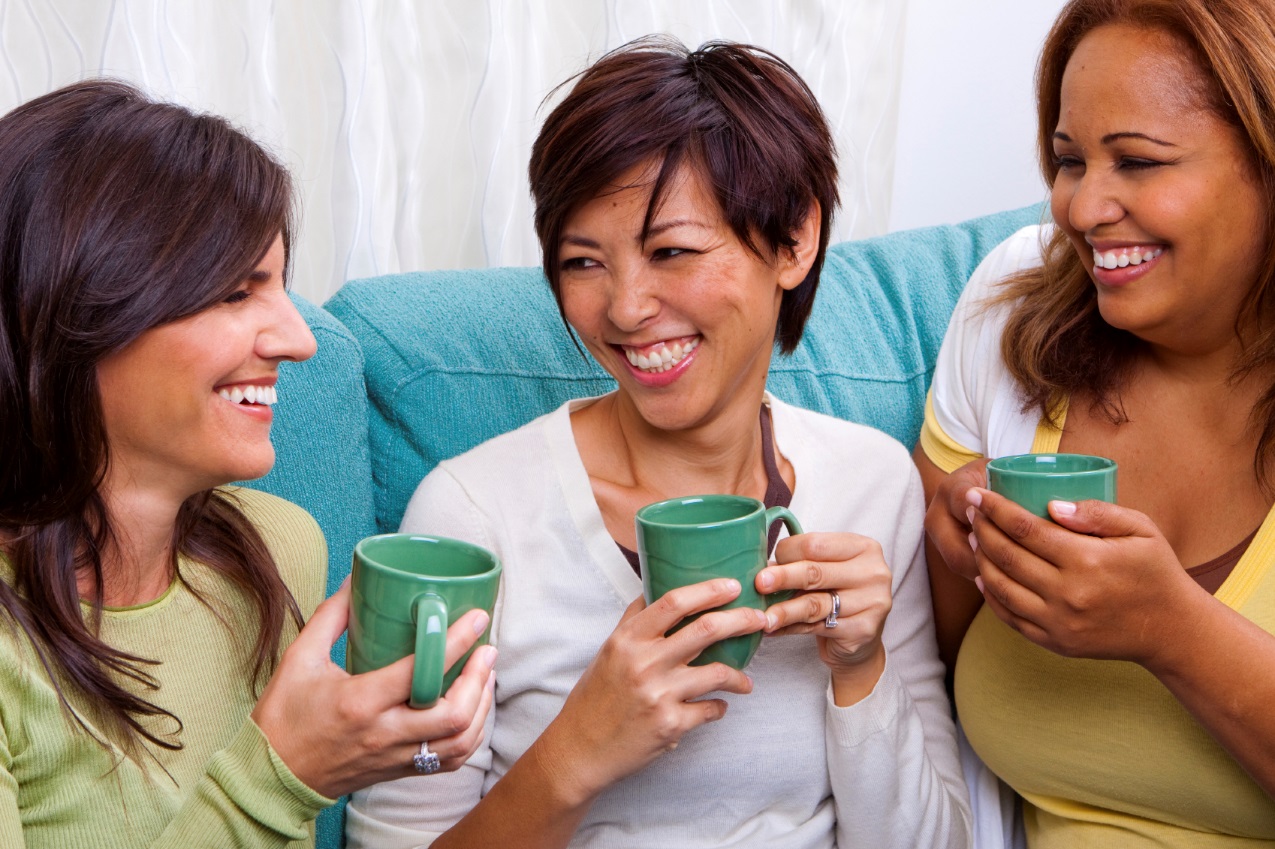 contarse
To tell each other
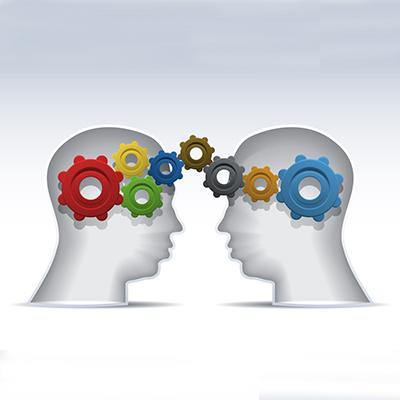 entenderse
To understand one another
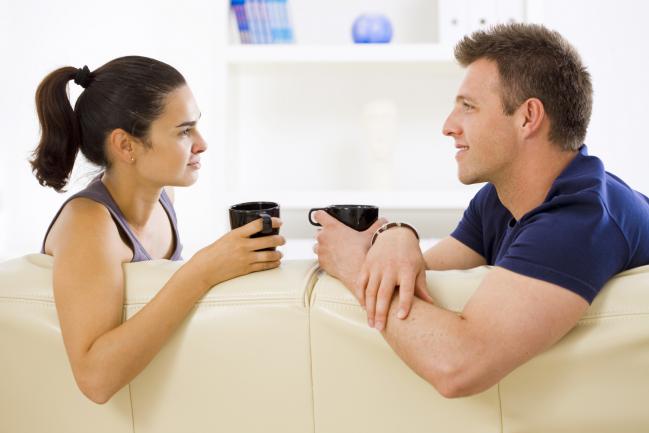 hablarse
To talk to each other
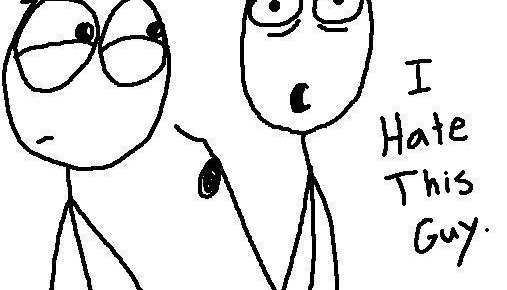 odiarse
To hate each other
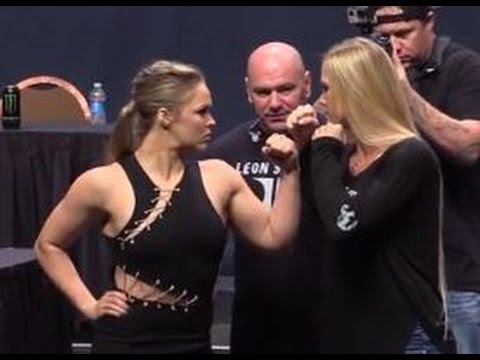 pelearse
To fight each other
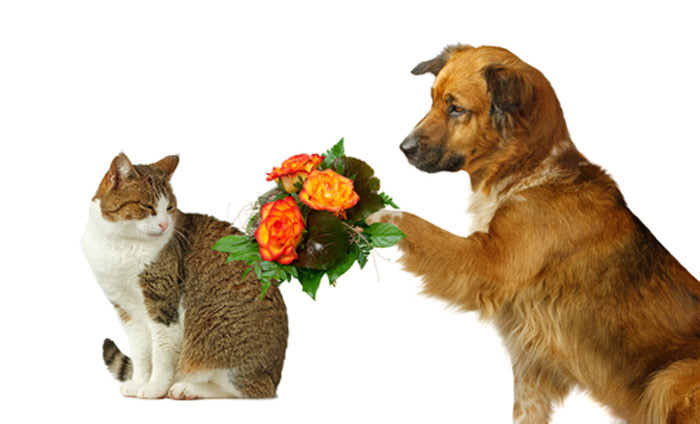 perdonarse
To forgive each other
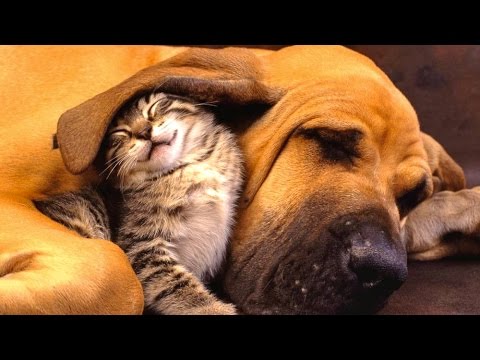 quererse
To love each other
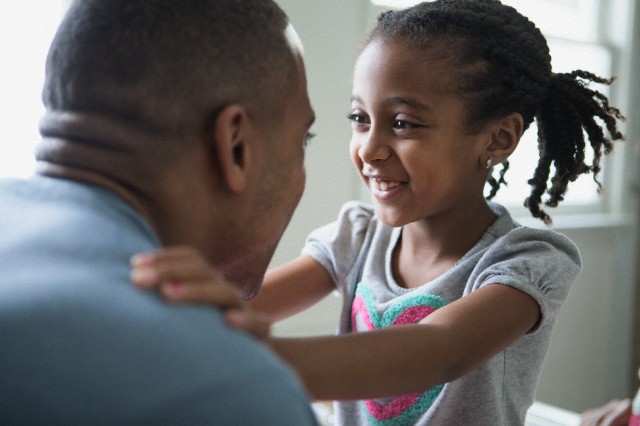 verse
To see one another